SUNDHEDSSTYRELSEN
UNDERSØGELSE VEDRØRENDE UNGES BRUG AF KONDOM
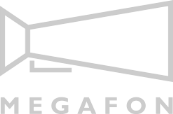 INTERNETUNDERSØGELSE FORETAGET
23.  maj – 18.  juni 2018
1017 RESPONDENTER
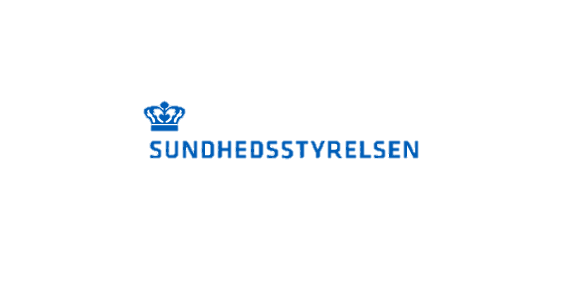 JUNI 2018
1
Indholdsfortegnelse
1. Om undersøgelsen……………………………………………….	3

2. Gennemgang af resultater ……………....................................	7

4. Baggrundsspørgsmål………....………………………………….	29
UNDERSØGELSEN
1. OM UNDERSØGELSEN
Om undersøgelsen
Undersøgelsens formål
Sundhedsstyrelsen ønsker med denne undersøgelse at undersøge unges vaner vedrørende brug af kondom.
  
Internetundersøgelsen blev gennemført planmæssigt og fuldt tilfredsstillende i perioden 23. maj til 18. juni 2018.

Målgruppen for undersøgelsen er efter aftale med Sundhedsstyrelsen fastsat til personer i alderen 18-23 år.

Respondenterne i undersøgelsen er kontaktet via e-mail ved undersøgelsens start. De har haft mulighed for at besvare spørgsmålene fra 23. maj kl. 15.30 til 18. juni kl. 09.30. Respondenter, der ikke allerede havde svaret, har 13. juni modtaget en påmindelse. De udsendte e-mails er gengivet i afsnit 5 af tabelrapporten.

For en undersøgelse af denne art er 1000 interview et passende antal interview til at give tilstrækkelig statistisk sikkerhed for de opnåede resultater.
Om undersøgelsen
1017 brugbare interview er gennemført. Tabel A nedenfor viser gennemførelses­statistikken for undersøgelsen. Tabel A nedenfor viser gennemførelses­statistikken for undersøgelsen. En gennem­førelsesprocent på 40% er tilfredsstillende for en internet­undersøgelse.
Tabel A. Undersøgelsens gennemførelsesstatistik
For en uddybende gennemførelses- og metodebeskrivelse henvises til tabelrapportens afsnit 1.

Forskelle i undersøgelsens resultater er kommenteret på et 95% signifikansniveau. Dette betyder, at en observeret forskel kun er kommenteret, når forskellen ligger uden for det konfidensinterval i normalfordelingen, der med en sikkerhed på 95% indeholder forskellen. 95%-niveauet er en alment accepteret standard i både kommerciel og videnskabelig sammenhæng.
Om undersøgelsen
Når procenter lægges sammen, kan der ske en ændring på +/- 1 procent. Dette skyldes afrundinger. 

Ved spørgsmål, hvor respondenterne kan angive flere svarmuligheder, vil det samlede antal afgivne svar overstige antallet af respondenter. Det vil fremgå tydeligt af figurerne, hvor mange respondenter og besvarelser, der er medtaget i det enkelte spørgsmål.

Når der gennemgående kommenteres på kryds med spørgsmål 7 om samleje med en ny partner uden kondom inden for det seneste år, skal det bemærkes, at der indgår færre respondenter end for de resterende kryds. Det er fordi spørgsmål 7 kun stilles til respondenter, der angiver på et tidspunkt at have haft samleje med en ny partner uden kondom. Derfor kan de nævnte gennemsnit her være forskellige fra dem, hvor alle respondenter indgår.


Der foretages vægtning af svarmaterialet for at gøre materialet så repræsentativt som muligt i forhold til den samlede population.

Materialet er blevet vægtet efter køn, alder og område i forhold til den aktuelle fordeling af Danmarks befolkning (kilde: Danmarks Statistik, ”Folketal pr. 1. januar 2018 efter køn, område, alder og tid” – www.statistikbanken.dk). Materialets fordeling før og efter vægtningen fremgår af tabelrapportens afsnit 1.6.
KONKLUSIONER
2. GENNEMGANG AF RESULTATER
SPØRGSMÅL 4-23
04. HAR DU NOGENSINDE HAFT SAMLEJE?
Syv ud af ti (70%) af respondenterne har haft samleje. De 23%, der svarer nej, samt de 7%, der svarer ”ved ikke/ønsker ikke at svare” stilles ikke de efterfølgende spørgsmål 05-19. 

Flere kvinder (75%) end mænd (65%) svarer, at de har haft samleje. 

Ikke overraskende er sandsynligheden for at have haft samleje større, desto ældre man er. Det er således blot 58% af de 18-19-årige, der har haft samleje, mens 80% af de 22-23-årige har haft det. Derimod er der ingen regionale forskelle mellem, hvor mange der har haft samleje.
1000 RESPONDENTER
05. SIDSTE GANG DU HAVDE SAMLEJE MED EN NY PARTNER, BRUGTE I DA KONDOM?
Lige over halvdelen (52%) svarer, at de brugte kondom, sidste gang de havde samleje med en ny partner. 44% svarer nej, mens 4% svarer, at de ikke ved det eller ikke ønsker at svare. 

Det er i signifikant højere grad mændene, der angiver at have brugt kondom sidste gang, de havde samleje med en ny partner. Det gælder således for 61% af mændene, mens det kun gælder for 45% af kvinderne. Der er ingen forskel mellem de forskellige aldersgrupper eller regioner for dette spørgsmål.

Ikke overraskende er der flere (47%) af dem, der inden for det seneste år har haft samleje med en ny partner uden at bruge kondom, der svarer, at de ikke brugte kondom sidste gang de havde samleje med en ny partner. Dette gælder kun 31% af dem, der ikke inden for det seneste år har haft samleje med en ny partner uden at bruge kondom.
702 RESPONDENTER
06. HVEM FORESLOG/TOG INITIATIV TIL, AT I SKULLE BRUGE KONDOM?
Blandt dem, der svarer, at de brugte kondom sidste gang de havde samleje med en ny partner, er det 72%, der angiver at have været den der tog initiativ til at bruge kondom. 28% svarer, at det var deres partner.

Signifikant færre kvinder (57%) end mænd (84%) angiver at have været den, der tog initiativ til at bruge kondom. Signifikant færre af de 18-19-årige (64%) angiver at have taget initiativ selv, sammenlignet med gennemsnittet på 72%. Der er ingen regionale forskelle for dette spørgsmål.

Der er heller ingen forskelle for dette spørgsmål på baggrund af, hvorvidt man har haft samleje med en ny partner uden kondom inden for det seneste år eller ej.
368 RESPONDENTER
07A. HVOR MANGE GANGE TROR DU, AT DU I LØBET AF DIT LIV HAR HAFT SEX MED EN NY PARTNER UDEN AT BRUGE KONDOM? SELV OM DU MÅSKE IKKE ER SIKKER, BEDES DU GIVE DIT BEDSTE BUD
Knapt hver fjerde af de unge (24%) svarer, at de aldrig har haft sex med en ny partner uden at bruge kondom. 10% svarer ”ved ikke/husker ikke”, hvilket betyder at de resterende 67% på et tidspunkt i deres liv har haft sex med en ny partner uden at bruge kondom. 21% svarer, at det er sket en enkelt gang, mens 11% svarer 2 gange. 8% svarer 3 gange, 9% svarer 4-5 gange, 9% svarer 6-10 gange mens 10% svarer mere end ti gange. Gennemsnittet for målgruppen er 7,99 gange.
702 RESPONDENTER
GNS.: 7,99 gange
07. HAR DU INDEN FOR DET SENESTE ÅR HAFT SAMLEJE MED EN NY PARTNER UDEN AT BRUGE KONDOM?
Dette spørgsmål er kun stillet til de respondenter, der i spm. 7A angiver på et tidspunkt i deres liv at have haft samleje med en ny partner uden at bruge kondom. Det er også dette spørgsmål, der løbende krydses med de enkelte spørgsmål. 

Af denne gruppe er det 42%, der inden for det seneste år har haft samleje med en ny partner uden at bruge kondom, mens 52% svarer at det ikke er tilfældet. 6% svarer ”ved ikke/kan ikke huske”. 

Flere mænd (48%) end kvinder (37%) svarer, at de inden for det seneste år har haft samleje med en ny partner uden at bruge kondom. Særligt de yngre i alderen 18-19 har haft samleje med en ny partner uden kondom inden for det seneste år (57%), mens det kun gælder for 35% af de 22-23-årige. Begge dele er signifikant forskelligt fra gennemsnittet. Lidt færre (32%) i Region Syddanmark end gennemsnittet (42%) svarer, at de har haft samleje uden kondom med en ny partner inden for det seneste år.
533 RESPONDENTER
08. SIDSTE GANG DU HAVDE SAMLEJE MED EN NY PARTNER UDEN AT BRUGE KONDOM, HVAD VAR SÅ DEN VIGTIGSTE GRUND TIL AT I IKKE BRUGTE KONDOM? KUN ÉT SVAR
Ved spørgsmålet om årsagerne til, at respondenten ikke brugte kondom ved seneste samleje med en ny partner, angiver klart flest, at vedkommende selv eller deres partner brugte en anden form for prævention (35%). Dernæst følger ”tænkte ikke på det/glemte det” (19%) og ”jeg synes ikke det var nødvendigt, da jeg kendte ham/hende i forvejen” (15%). De resterende svar gives af 8% og nedefter og kan aflæses i nedenstående figur. 

Flere mænd (11%) end kvinder (4%) angiver, at de ikke brugte kondom fordi vedkommende eller partneren syntes det ville gøre det mindre følsomt. 
Flere af de 22-23-årige (25%) sammenlignet med gennemsnittet (19%) svarer, at de ikke tænkte på det eller glemte det. 
Færre i Region Hovedstaden (8%) sammenlignet med gennemsnittet (15%) angiver, at det ikke var nødvendigt at bruge kondom, da de kendte partneren i forvejen. 

Der er visse forskelle mellem dem, der inden for det seneste år har haft samleje med en ny partner uden kondom, og dem, der ikke har. Flere af dem, der ikke har brugt kondom (42%) svarer, at deres partner brugte anden prævention, mens det kun gælder for 32% af dem, der har brugt kondom. Omvendt svarer denne gruppe i højere grad (10%) end dem, der ikke har brugt kondom (1%), at årsagen til fravalget var, at de selv eller partneren syntes det ville gøre det mindre følsomt.
381 RESPONDENTER
09. HAR DU OPLEVET AT HAVE NOGEN AF FØLGENDE TANKER ELLER FØLELSER EFTER SEX, HVIS DU HAR HAFT SAMLEJE MED EN NY PARTNER UDEN AT BRUGE KONDOM?
På spørgsmålet om, hvilke tanker eller følelser respondenterne har haft efter sex, hvis de har haft samleje med en ny partner uden kondom, angiver hver respondent i gennemsnit 1,71 svarmuligheder. Mest hyppig er nervøsitet for at være blevet smittet med en sexsygdom (31%), efterfulgt af tanken om, at oplevelsen var fysisk bedre uden kondom (27%). 23% svarer, at de var nervøse for at være blevet gravid eller have gjort sin partner gravid, mens 18% svarer, at de følte sig tættere på partneren, fordi de ikke brugte kondom. 14% er glade for at have gjort det uden kondom, mens 11% efterfølgende fortrød. De resterende svar kan aflæses af nedenstående figur. Endelig er der 20%, der ikke har tænkt eller følt nogen af de nævnte svarmuligheder.

Mellem mænd og kvinder er der nogle tydelige forskelle, idet flere mænd angiver positivt ladede svar og flere kvinder angiver negativt ladede svar. Således er det 38% af kvinderne og kun 24% af mændene, der svarer, at de var nervøse for at være blevet smittet med en sexsygdom. Ligeledes angiver 15% af kvinderne og kun 8% af mændene, at de fortrød ikke at have anvendt kondom. Omvendt angiver 35% af mændene og kun 20% af kvinderne, at oplevelsen var fysisk bedre fordi de ikke brugte kondom, mens 25% af mændene og kun 13% af kvinderne følte sig tættere på deres partner, fordi de ikke brugte kondom. 22% af mændene og 8% af kvinderne var glade for at have gjort det uden kondom, mens 16% af mændene og 6% af kvinderne syntes, det var frækt at tænke på, at de ikke havde brugt kondom. Alle de nævnte forskelle er signifikante. Der er til gengæld ingen aldersbaserede tendenser og kun meget få og ubetydelige regionale forskelle. 

Sammenlignes dem, der inden for det seneste år har haft sex med en ny partner uden kondom med dem, der ikke har, ses det generelt, at førstnævnte har en signifikant højere svarandel for de fleste svarmuligheder (gennemsnitligt 1,75 tanker/følelser pr. respondent mod 1,09 tanker/følelser pr. respondent).
381 RESPONDENTER
649 AFGIVNE SVAR
10. HVORDAN HAR DU DET MED AT FORESLÅ EN NY SEXPARTNER AT BRUGE KONDOM? KUN ÉT SVAR
Klart fleste respondenter (57%) svarer, at de synes det er okay og at de ikke har nogen problemer med at foreslå en ny sexpartner at bruge kondom. 12% svarer, at det kan være svært at gøre i situationen, og at de som regel ikke får foreslået det. 11% svarer, at det kan være svært at gøre i situationen, men at de som regel får foreslået det. Ligeledes 11% svarer, at de foretrækker sex uden kondom og at de derfor ikke selv foreslår det. 9% svarer ”ved ikke”.

Færre kvinder (52%) end mænd (62%) svarer, at det er okay, og at de ingen problemer har med at foreslå brug af kondom. I overensstemmelse hermed er det 16% af kvinderne mod 8% af mændene, der synes det kan være svært at gøre og derfor som regel ikke får foreslået brug af kondom. Der er ingen aldersbaserede tendenser og heller ingen regionale forskelle for dette spørgsmål. 

56% af de respondenter, der ikke inden for det seneste år har haft samleje med en ny partner uden at bruge kondom, svarer, at de synes det er okay at foreslå brug af kondom og at de ingen problemer har med det, hvilket er signifikant flere end den anden gruppe (46%). Omvendt svarer flere (19%) i gruppen, der har haft samleje uden kondom, at de foretrækker sex uden kondom og derfor ikke selv foreslår anvendelsen af det, mens det kun gælder for 9% af dem, der ikke har haft samleje uden kondom med en ny partner inden for det seneste år.
702 RESPONDENTER
11. HVIS VALGET OM AT BRUGE KONDOM UDELUKKENDE VAR OP TIL DIG, HVOR OFTE TROR DU SÅ, AT DU VILLE BRUGE KONDOM, NÅR DU HAVDE SAMLEJE MED EN NY PARTNER?
64% svarer, at de for det meste (25%) eller altid (39%) ville bruge kondom, hvis valget udelukkende var op til dem. 14% svarer, at de ville gøre det cirka lige meget med og uden, mens 14% angiver, at de sjældent (8%) eller aldrig (6%) ville gøre det. 8% ved det ikke. 

Flere kvinder (70%) end mænd (57%) svarer, at de for det meste eller altid ville bruge kondom, hvis valget udelukkende var op til dem. Færre af de 18-19-årige (57%) sammenlignet med gennemsnittet (64%) svarer, at de for det meste eller altid ville vælge at bruge kondom. Færre fra Region Sjælland (54%) svarer, at de for det meste eller altid ville bruge kondom, hvis valget kun var op til dem sammenlignet med gennemsnittet (64%), mens kun 8% i Region Hovedstaden svarer, at de sjældent eller aldrig ville bruge kondom, sammenlignet med gennemsnittet på 14%.

Klart flere, der ikke inden for det seneste år har haft samleje uden kondom med en ny partner (69%) svarer, at de for det meste eller altid ville vælge at bruge kondom, når de havde samleje med en ny partner. Dette gælder kun for 47% i gruppen, der har haft samleje uden kondom med en ny partner inden for det seneste år. Ligeledes svarer kun 12% i denne gruppe sjældent eller aldrig, mens 26% af dem, der ikke har haft samleje uden kondom med en ny partner inden for det seneste år, svarer dette.
702 RESPONDENTER
12. HVOR OFTE TROR DU, AT DINE VENNER/VENINDER BRUGER KONDOM, NÅR DE HAR SAMLEJE MED EN NY PARTNER? SELV OM DU IKKE VED DET PRÆCIST BEDES DU GIVE DIT BEDSTE BUD
Når det drejer sig om venner og veninders brug af kondom ved samleje med en ny partner, tror 38%, at disse som oftest (31%) eller altid (6%) bruger kondom. 30% tror at de nogle gange gør dette, mens 19% svarer, at de tror at deres venner og veninder sjældent (17%) eller aldrig (3%) bruger kondom, når de har samleje med en ny partner. 13% svarer, at de ikke ved det. 

Eneste signifikante forskel på baggrundsspørgsmålene er, at de unge i Region Hovedstaden i højere grad (43%) tror, at deres venner/veninder som oftest eller altid bruger kondom, når de har samleje med en ny partner, mens det kun gælder for 23% i Region Nordjylland. Begge andele adskiller sig signifikant fra gennemsnittet på 38%.
702 RESPONDENTER
13. HAR DU SELV SAGT NEJ TIL SAMLEJE MED EN NY PARTNER, FORDI DIN PARTNER INSISTEREDE PÅ, AT I SKULLE BRUGE KONDOM?
Cirka 1 ud af 15 (7%) har selv sagt nej til samleje med en ny partner, fordi partneren insisterede på, at de skulle bruge kondom, mens 86% aldrig har sagt nej til samleje med den begrundelse. 7% svarer ”ved ikke”.

Lidt færre blandt de 18-19-årige (81%) sammenlignet med gennemsnittet (86%) svarer, at de aldrig har sagt nej til samleje med en ny partner, fordi partneren insisterede på, at de skulle bruge kondom. Til gengæld er der ikke signifikant flere i denne gruppe, der svarer ja til spørgsmålet. I Region Hovedstaden er der 11%, der har sagt nej til samleje fordi partneren insisterede på brug af kondom, mens det kun gælder 5% i Region Midtjylland. Begge dele er signifikant forskellige fra gennemsnittet på 7%. 

11% af dem, der inden for det seneste år har haft samleje med en ny partner uden kondom, svarer, at de har sagt nej til samleje, fordi partneren insisterede på brug af kondom. Dette er signifikant forskelligt fra den anden gruppe, hvor kun 5% har oplevet dette.
702 RESPONDENTER
14. HAR EN NY PARTNER SAGT NEJ TIL SAMLEJE MED DIG, FORDI DU INSISTEREDE PÅ, AT I SKULLE BRUGE KONDOM?
8% svarer, at en ny partner har sagt nej til samleje med dem, fordi de selv insisterede på brug af kondom. Derimod svarer 85%, at dette ikke er tilfældet. Således ligner svarfordelingen i høj grad den, der ses i spm. 13 om, hvorvidt man selv har sagt nej til samleje med en partner, fordi partneren insisterede på brug af kondom (forrige dias). 7% svarer ”ved ikke”.

Færre af de unge i alderen 18-19 år (77%) og flere i gruppen af 22-23-årige (89%) svarer, at de ikke har oplevet at en ny partner har sagt nej til samleje med dem, fordi de insisterede på brug af kondom. Begge dele er signifikant forskellige fra gennemsnittet på 85%. Igen er der dog ingen signifikante forskelle i forhold til andelen, der svarer ja til spørgsmålet. 

Signifikant flere af de unge, der inden for det seneste år har haft samleje med en ny partner uden kondom (12%) svarer, at en ny partner har sagt nej til samleje, fordi de selv insisterede på at bruge kondom. Dette gælder kun for 7% af de unge, der ikke inden for det seneste år har haft samleje med en ny partner uden kondom.
702 RESPONDENTER
15. HVORDAN VURDERER DU DIN RISIKO FOR AT FÅ EN SEXSYGDOM?
Næsten hver femte af de unge (18%) vurderer, at de ikke har nogen risiko for at få en sexsygdom. 57% vurderer risikoen til at være lille (26%) eller meget lille (31%), mens 16% vurderer den til at være stor (14%) eller meget stor (2%). 8% svarer ”ved ikke”.

Flere kvinder (21%) end mænd (15%) vurderer, at de ikke har nogen risiko for at få en sexsygdom. Der er omvendt færre kvinder (53%) end mænd (61%) der vurderer, at risikoen er lille eller meget lille, og der tegner sig således ikke nogen entydige forskelle mellem kønnenes opfattelse af risikoen for at få en sexsygdom. Der er ingen signifikante forskelle baseret på alder eller region. 

Færre (11%) blandt de respondenter, der inden for det seneste år har haft samleje med en ny partner uden at bruge kondom mener, at de ingen risiko har for at få en sexsygdom, sammenlignet med 19% i den modsatte gruppe.
702 RESPONDENTER
16. HAR DU NOGENSINDE HAFT EN SEXSYGDOM SOM F.EKS. KLAMYDIA, KONDYLOMER (KØNSVORTER), ELLER HERPES PÅ KØNSDELENE?
15% af de unge har haft en sexsygdom, mens 80% af dem ikke har. 6% ved det ikke. 

Der er flere kvinder (18%) end mænd (11%), der angiver, at de har haft en sexsygdom. Derimod er der ingen forskelle i de forskellige aldersgruppers svarfordeling. 
Flere i Region Sjælland (23%) end gennemsnittet (11%) angiver at have haft en sexsygdom, mens ingen regioner er signifikant under gennemsnittet.

Der er ingen signifikante forskelle mellem den gruppe, der har haft samleje med en ny partner uden kondom inden for det seneste år og dem der ikke har, hvad angår andelen, der angiver at have haft en sexsygdom.
702 RESPONDENTER
17. JEG FØLER MIG MERE TRYG VED AT HAVE SAMLEJE MED EN NY PARTNER, HVIS VI BRUGER KONDOM
71% af respondenterne er overvejende (23%) eller helt enige (48%) i, at de føler sig mere trygge ved at have samleje med en ny partner, hvis de bruger kondom. 16% svarer hverken/eller, mens blot 6% er overvejende (3%) eller helt uenige (3%). 7% svarer ”ved ikke”.

Kvinderne erklærer sig i højere grad (74%) end mændene (67%) overvejende eller helt enige i udsagnet. De 18-19-årige er i mindre grad (63%) overvejende (15%) eller helt enige (48%) i, at de føler sig mere trygge ved at have samleje med en ny partner, hvis de bruger kondom sammenlignet med gennemsnittet (71%). Respondenter i Region Hovedstaden svarer i højere grad (76%), at de er overvejende/helt enige i udsagnet.

Brug af kondom gør de unge, der ikke har haft samleje med en ny partner uden kondom inden for det seneste år, mere trygge end dem, der har. Således svarer 76% af førstnævnte, at de er overvejende (19%) eller helt enige (54%) enige, mens det kun gælder for 60% af dem, der har haft samleje med en ny partner uden kondom inden for det seneste år.
702 RESPONDENTER
18. NÅR JEG HAR SAMLEJE MED EN NY PARTNER, FØLER JEG MIG MERE FRI TIL AT GØRE HVAD JEG HAR LYST TIL, HVIS VI BRUGER KONDOM
Mindre end halvdelen (44%) af unge svarer, at der er overvejende (22%) eller helt enige (22%) i, at de føler sig mere fri til at gøre hvad de har lyst til, hvis de bruger kondom når de har samleje med en ny partner. 27% svarer hverken/eller, mens 15% er overvejende (9%) eller helt uenige (6%) i udsagnet. 14% svarer ”ved ikke”, hvilket er væsentligt flere end i de andre spørgsmål.

Flere mænd (18%) end kvinder (12%) erklærer sig overvejende eller helt uenige i udsagnet, men der er ingen signifikante forskelle i andelen, der er enige. 

Brug af kondom får de unge, der ikke har haft samleje med en ny partner uden kondom inden for det seneste år, til at føle sig mere frie til at gøre hvad de har lyst til, end dem der har. Således svarer 44% af førstnævnte, at de er overvejende (21%) eller helt enige (23%) enige, mens det kun gælder for 36% af dem, der har undladt at bruge kondom med en ny partner inden for det seneste år. Ligeledes er der 24% af dem, der ikke har brugt kondom, der erklærer sig overvejende (13%) eller helt uenige (12%) i udsagnet, mens dette kun gælder for 12% af gruppen, der har brugt kondom.
702 RESPONDENTER
19. ER DER NOGEN AF FØLGENDE FØLELSER, DER ER BESKRIVENDE FOR, HVORDAN DU HAR DET MED SEX? GERNE FLERE SVAR
De følelser, som de unge associerer med sex, er i høj grad positivt ladede ord. Således svarer 67%, at det er intimt, 58% at det er lækkert og 57% at det er spændende. 36% svarer, at det er vildt. Derfra er der et stort spring ned til skræmmende (6%), utrygt (3%), ulækkert (3%) og uinteressant (3%). 3% svarer ”ingen af ovenstående”, mens 9% ikke ved det. 

Flere mænd (63%) end kvinder (55%) svarer, at det er lækkert, mens flere kvinder (74%) end mænd (60%) svarer, at det er intimt. Flere mænd (42%) end kvinder (30%) mener, at det er vildt. På aldersbasis er der færre af de 18-19-årige (58%) og flere af de 22-23-årige (72%), der fremhæver intimiteten i forbindelse med sex. 

De unge, der inden for det seneste år har haft sex med en ny partner uden at bruge kondom svarer i højere grad end dem, der ikke har, at sex er vildt (48% mod 33%), spændende (64% mod 57%) og lækkert (69% mod 57%). Omvendt mener lidt flere af de unge, der inden for det seneste år ikke har haft sex med en ny partner uden at bruge kondom, at sex er intimt  (71% mod 65%).
702 RESPONDENTER
1713 AFGIVNE SVAR
20. JEG FØLER MIG GENERELT GLAD OG TILFREDS I HVERDAGEN
Fra dette spørgsmål og fremefter indgår alle respondenter igen, således at de, der aldrig har haft samleje, også stilles de resterende spørgsmål 20-23. 

69% af de unge er overvejende (39%) eller helt enige (29%) i, at de generelt føler sig glade og tilfredse i hverdagen. 16% svarer hverken/eller, mens 12% erklærer sig overvejende (8%) eller helt uenige (3%) i udsagnet. 4% svarer ”ved ikke”.

Blandt mændene er der 15%, der svarer, at de er overvejende (10%) eller helt uenige (5%) i, at de generelt føler sig glade og tilfredse i hverdagen, hvilket er signifikant flere end kvindernes 8%. Flest i Region Hovedstaden (15%) er overvejende (10%) eller helt uenige (5%), mens kun 7% i Region Midtjylland er overvejende (5%) eller helt uenige (2%).
1000 RESPONDENTER
21. JEG ER GENERELT TILFREDS MED MIN KROP
Lidt over halvdelen af de unge (53%) svarer, at  de er overvejende (38%) eller helt enige (15%) i, at de er tilfredse med deres kroppe. 22% svarer hverken/eller, mens ligeledes 22% angiver, at de er overvejende (16%) eller helt uenige (6%) i, at de er tilfredse med deres kroppe. 3% svarer ”ved ikke”.

Kvinderne er i mindre grad end mændene tilfredse med deres kroppe. Således svarer kun 47% af kvinderne, at de er overvejende (37%) eller helt enige (10%) i, at de er tilfredse med deres kroppe. For mændene er det 58%, der er overvejende (38%) eller helt enige (20%) i udsagnet.
1000 RESPONDENTER
22. HVOR MANGE UNGE, TROR DU, HAR HAFT EN SEXSYGDOM, INDEN DE FYLDER 26 ÅR? DU BEDES GIVE DIT BEDSTE BUD PÅ HVOR MANGE UD AF 100, DER HAR HAFT EN SEXSYGDOM INDEN DE FYLDER 26 ÅR
De unge i undersøgelsen tror gennemsnitligt, at 41,26 ud af 100 unge har haft en sexsygdom inden de fylder 26 år. Svarene fordeler sig nogenlunde jævnt fra intervallerne 10-19 op til 60-69. Flest (16%) tror, at svaret er 20 til 29, efterfulgt af 30 til 39 (15%), 40 til 49 (14%) og 50-59 (14%). Mindst hyppige svar er 0 ud af 100 (1%) og 100 ud af 100 (3%). Alle intervallernes svarandele kan aflæses af nedenstående figur. 

Kvinderne tror i gennemsnittet, at 45,37 ud af 100 unge har haft en sexsygdom inden de fylder 26 år, hvilket er signifikant mere end mændenes 37,37. Der er ingen signifikante forskelle baseret på alder og region. 

Blandt de unge, der har haft samleje med en ny partner uden kondom inden for det seneste år, er gennemsnittet 49,01, hvilket er signifikant højere end det totale gennemsnit på 45,07 for de 533 respondenter, der indgår i disse spørgsmål.
1000 RESPONDENTER
GNS.: 41,26
23. HVILKE AF FØLGENDE MENER DU KAN VÆRE EN KONSEKVENS AF AT FÅ EN SEXSYGDOM? GERNE FLERE SVAR
Infertilitet er den mest hyppigt nævnte konsekvens af at få en sexsygdom blandt de unge. Denne svarmulighed angives af 60%. Dernæst følger kroniske underlivssmerter (50%), langvarige behandlingsforløb (48%), graviditet uden for livmoderen (27%) og kræft (14%). 3% svarer ”ingen af ovenstående”, og 15% svarer ”ved ikke”. I gennemsnittet afgiver respondenterne knapt 2,2 svar hver.

Fokus på konsekvenserne ved sexsygdomme ser ud til at være større blandt de unge kvinder end mænd. Kvinderne tror i højere grad (69%) end mændene  (52%), at infertilitet kan være en konsekvens af at få en sexsygdom. Ligeledes er der flere kvinder (55%) end mænd (45%), der nævner kroniske underlivssmerter og flere kvinder (32%) end mænd (22%), der nævner graviditet uden for livmoderen. 

Opmærksomhed om konsekvenserne ved sexsygdomme ser ud til at være stigende med alderen. For aldersgruppen 18-19 år gælder det, at 19% ”ved ikke”, mens det kun gælder for 11% af de 22-23-årige. De 18-19-årige angiver i klart mindre grad de forskellige konsekvenser (gennemsnitligt 1,69 konsekvenser pr. respondent), mens der omvendt er flere i gruppen af 22-23-årige, der angiver de forskellige konsekvenser (gennemsnitligt 2,2 konsekvenser pr. respondent).
1000 RESPONDENTER
2176 AFGIVNE SVAR
BAGGRUNDSSPØRGSMÅL
3. BAGGRUNDSSPØRSGMÅL
SPØRGSMÅL 1-3
01. HVAD ER DIT KØN?
1017 RESPONDENTER
02. HVAD ER DIN ALDER?
1017 RESPONDENTER
03. I HVILKEN REGION BOR DU?
1017 RESPONDENTER